Multidisciplinary Approach to Rectal Cancer
Dr. Scott dolejs, colorectal surgeon
Dr. Sandeep bhave, radiation oncologist
Dr. Nibal saad, medical oncologist
Leslie woodard, CTR
Rectal Cancer: Diagnosis, Staging, and Surgical Approach
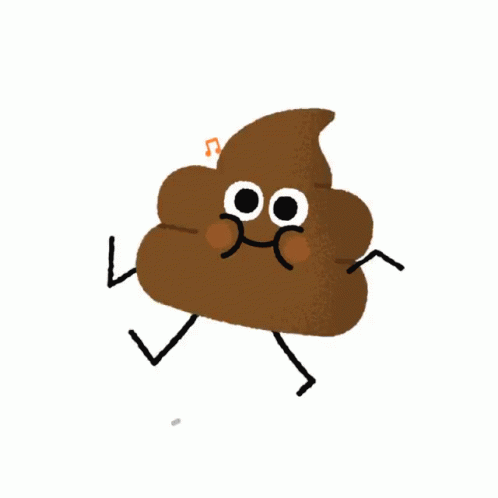 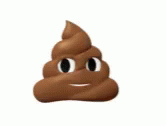 Scott Dolejs, MD Msc
Anatomy of the Rectum
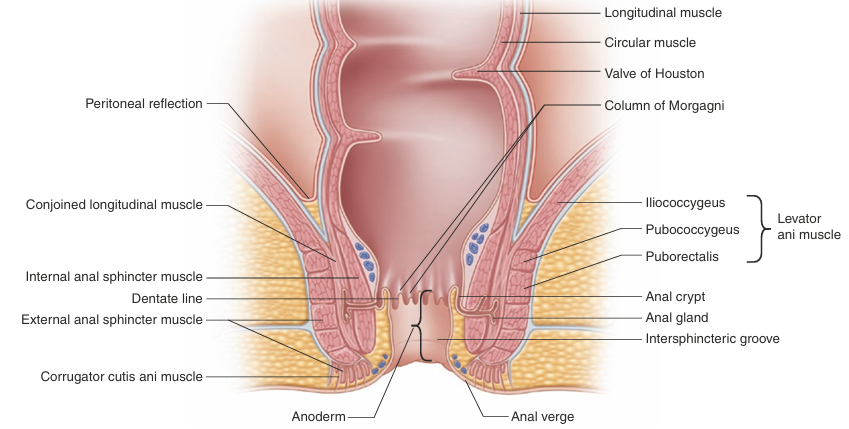 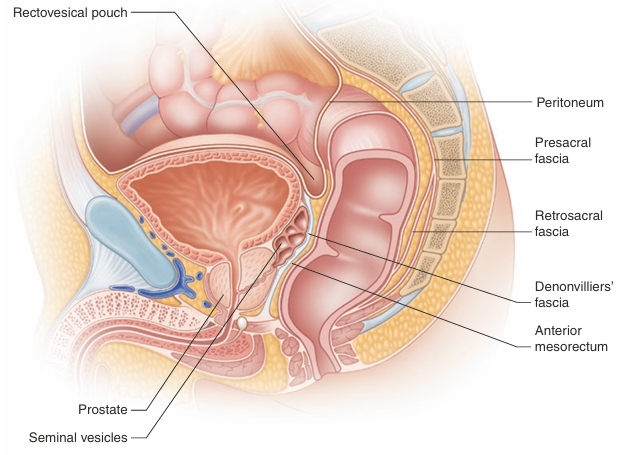 Diagnosis
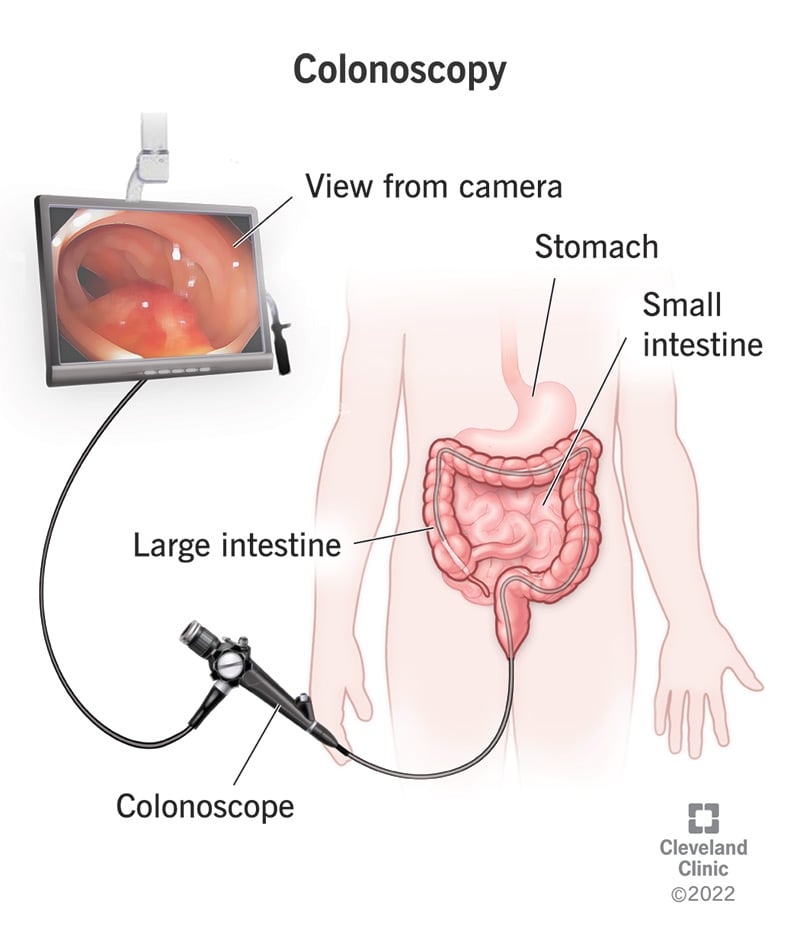 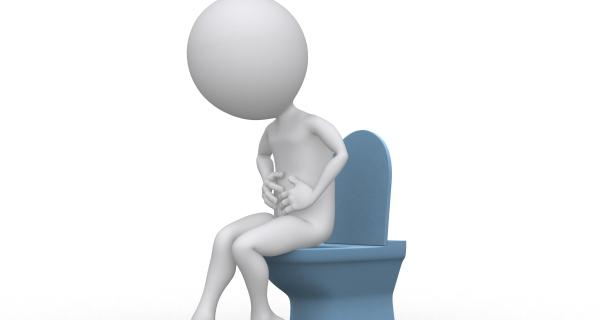 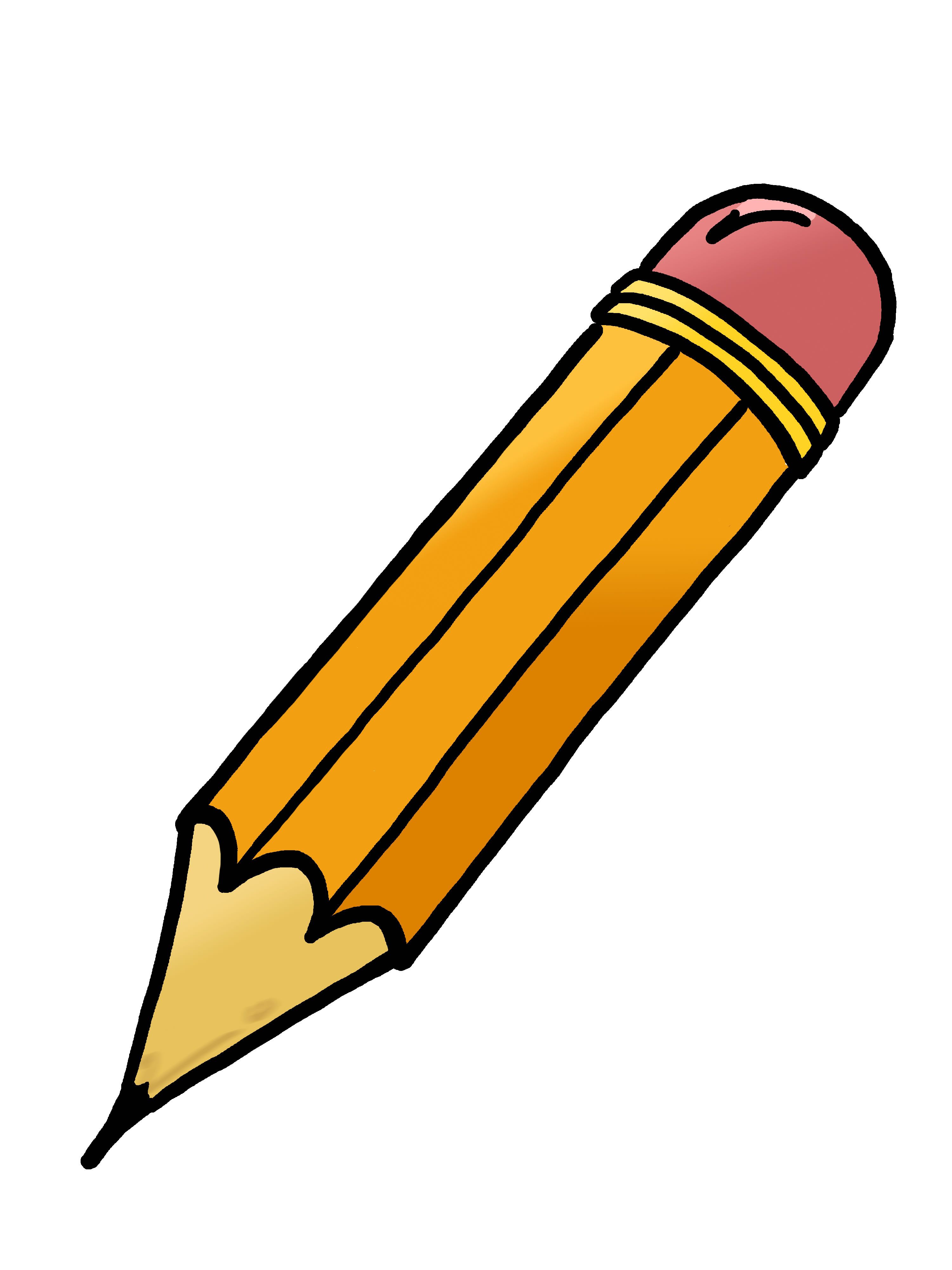 Diagnosis
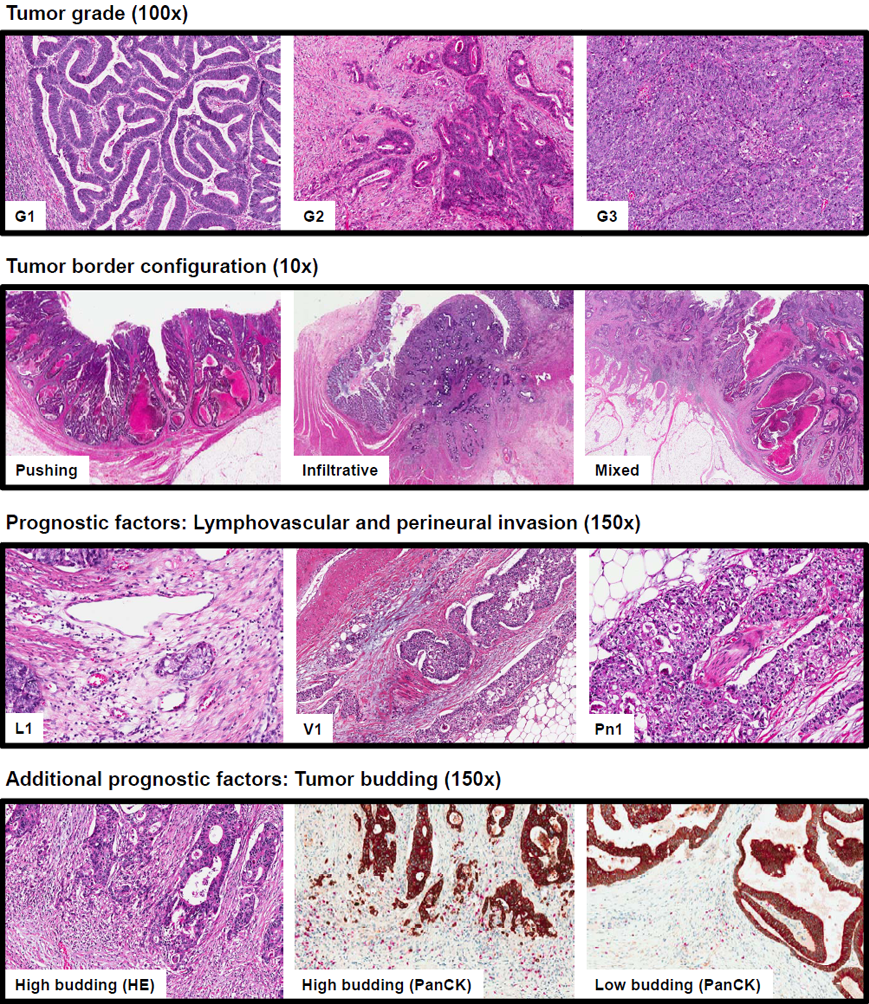 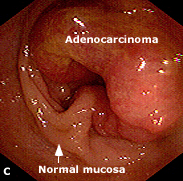 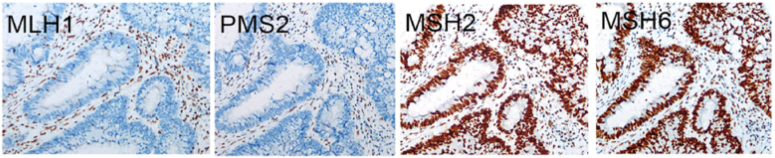 Staging
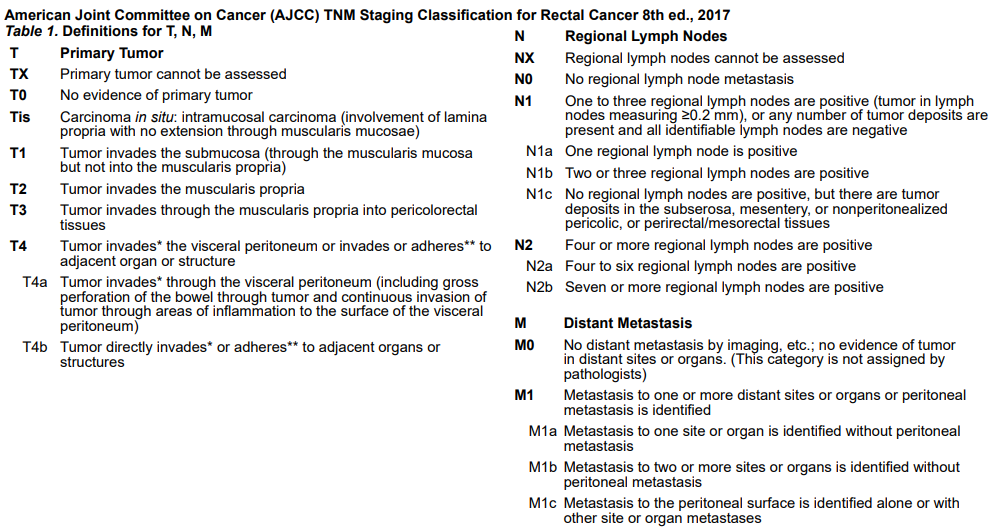 Staging: T-Stage
Staging
Locoregional Extent of Disease:
MRI
T1/2 vs T3/4: Sensitivity of 87% and Specificity of 71%
Lymph Node Involvement: Sensitivity 77% and Specificity of 71%
Circumferential Resection Margin Status: Sensitivity 77% and Specificity 94%
Transrectal US
BETTER SENSITIVITY AND SPECIFICITY FOR T1, T2, T3, and T4 disease (in the 90% range)
Similar for lymph node involvement
CANNOT detect circumferential resection margin status
Metastatic Work-Up:
CT chest/abdomen/pelvis
CEA
Genetic Counseling and Genetic Panels
Changes in Treatment
Changes in Treatment
Pure resectional management, no anatomic planes, all abdominoperineal resections, tons of morbidity
Rates of recurrence and morbidity 
	dropped with holy plane
Recurrence 15-45% to 7-10%
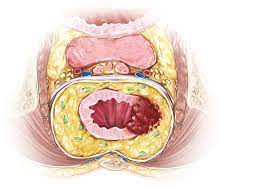 Changes in Treatment
Preoperative Radiation Therapy
Preoperative RT compared to postoperative RT reduced risk of recurrence from 13% to 6% in German Rectal Cancer Study
Preoperative RT versus good surgery in patients with T3 or N+ patients reduced risk of recurrence from 11% to 6% in Dutch TME trial
Selective withholding of RT in recent PROSPECT trial
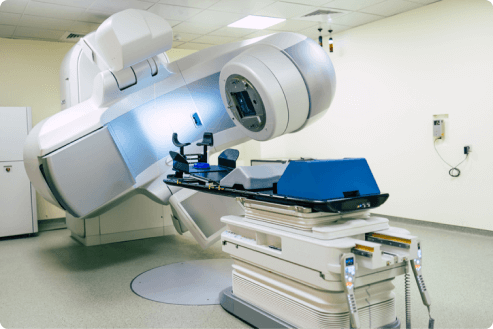 Changes in Treatment
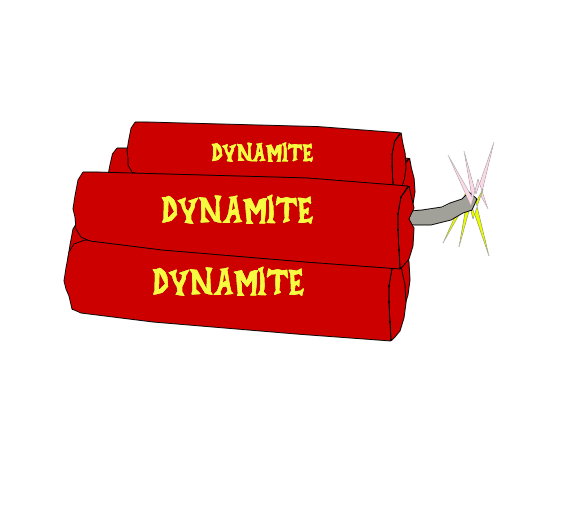 Changes in Treatment
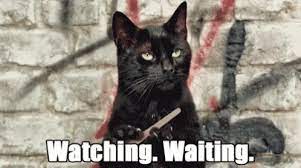 Surgical Approaches:
TAMIS, TEM, LAR, APR, DLI, WW
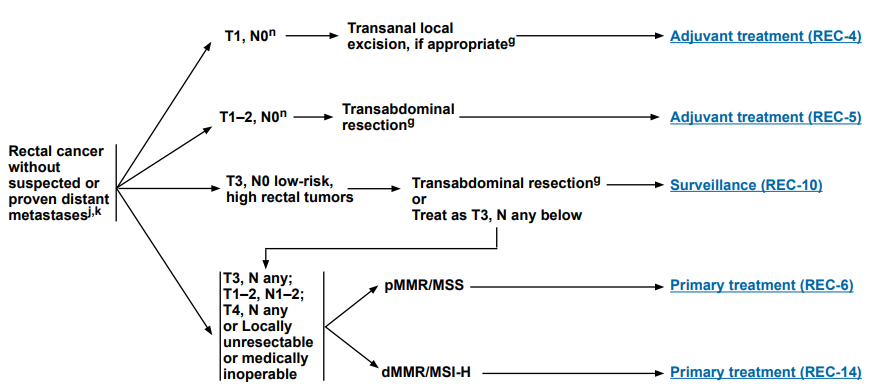 Surgical Approaches: TAMIS and TEM
Transanal Minimally Invasive Surgery
Transanal Endoscopic Microsurgery
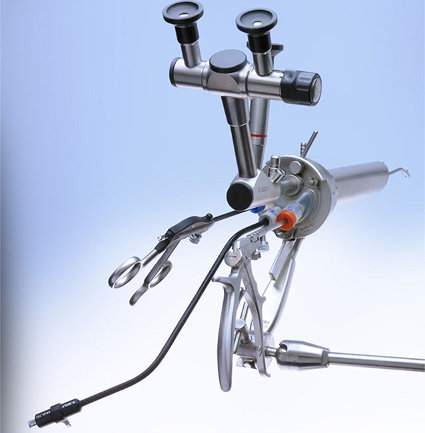 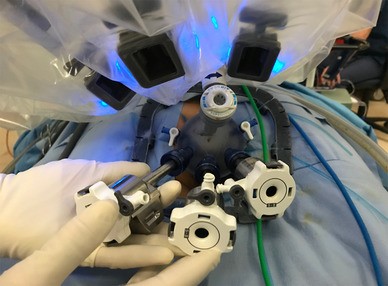 Surgical Approaches: TAMIS and TEM
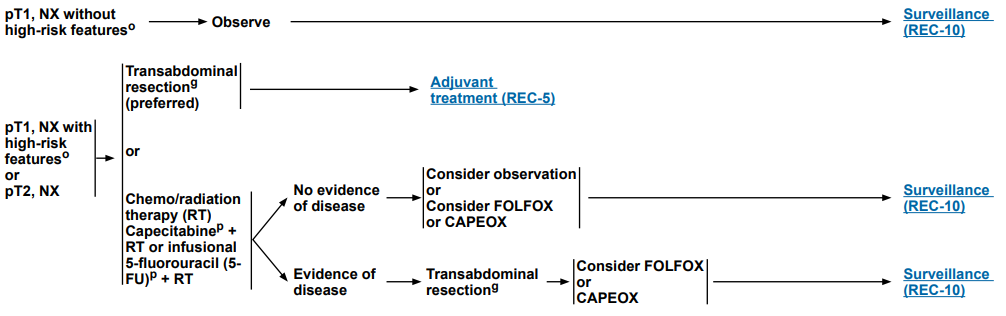 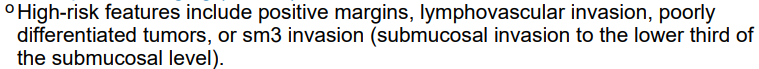 Surgical Approaches: TAMIS
Surgical Approaches: LAR versus APR
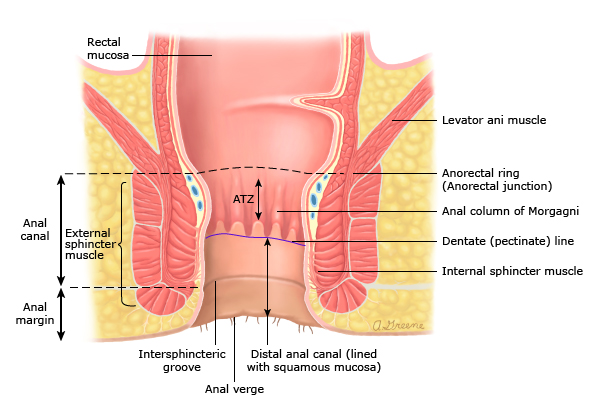 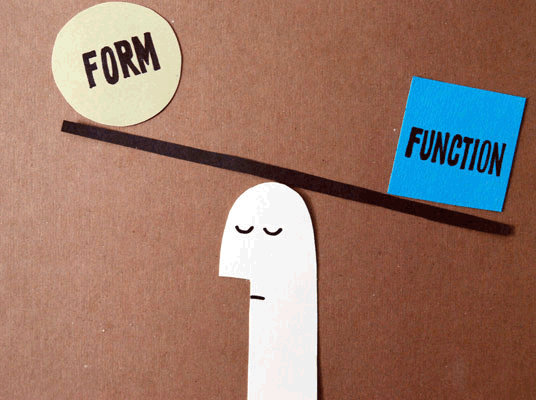 Surgical Approaches: The Holy Plane
Role of Radiation Therapy in Rectal Cancer
Sandeep R. Bhave, MD, MS, DABR
Radiation Oncologist, Cancer Care Group
Medical Director, Healthy Living Center
Franciscan Health Cancer Center
[Speaker Notes: Good morning, everyone my name is Dr. Sandeep Bhave, and I am a radiation oncologist at CCG. I also am medical director for the healthy living center at Franciscan Health, Indianapolis. I look forward to discussing with you this broad topic of the role of radiation therapy in rectal cancer.]
Conflicts of Interest
None
Work-up
H&P:
 N/V, diarrhea, constipation, stool change, BRBPR, pain, HNPCC, UC (20x ↑ risk)
-Exam: 
Inguinals, abdomen, rectal, female pelvic; fixed/tethered, circumferential involvement, distance from verge, sphincter tone
Labs: CBC, CMP, LFTs, CEA
Imaging: 
CT C/A/P w oral and IV contrast (PET not indicated per NCCN)
MRI pelvis w/ endorectal coil (for T staging; NCCN preferred.
Rectal protocol small FOV T2 perpendicular to plane of rectum
If no MRI, get EUS- cannot tell CRM or EMVI but better for telling between T1/T2
Procedures 
Proctoscopy with biopsy 
MMR /MSI 15% CRC
2.    Full colonoscopy to look for synchronous lesions
T Stage
Tis: Lamina propria, muscularia mucosae
 
T1: submucousa
 
T2: muscularis propria
 
T3: pericolorectal tissue, through serosa
 
T4a: Visceral peritoneum
 
T4b: Adjacent organs
On exam:
T2 = mobile
T3 = tethered
T4 = fixed
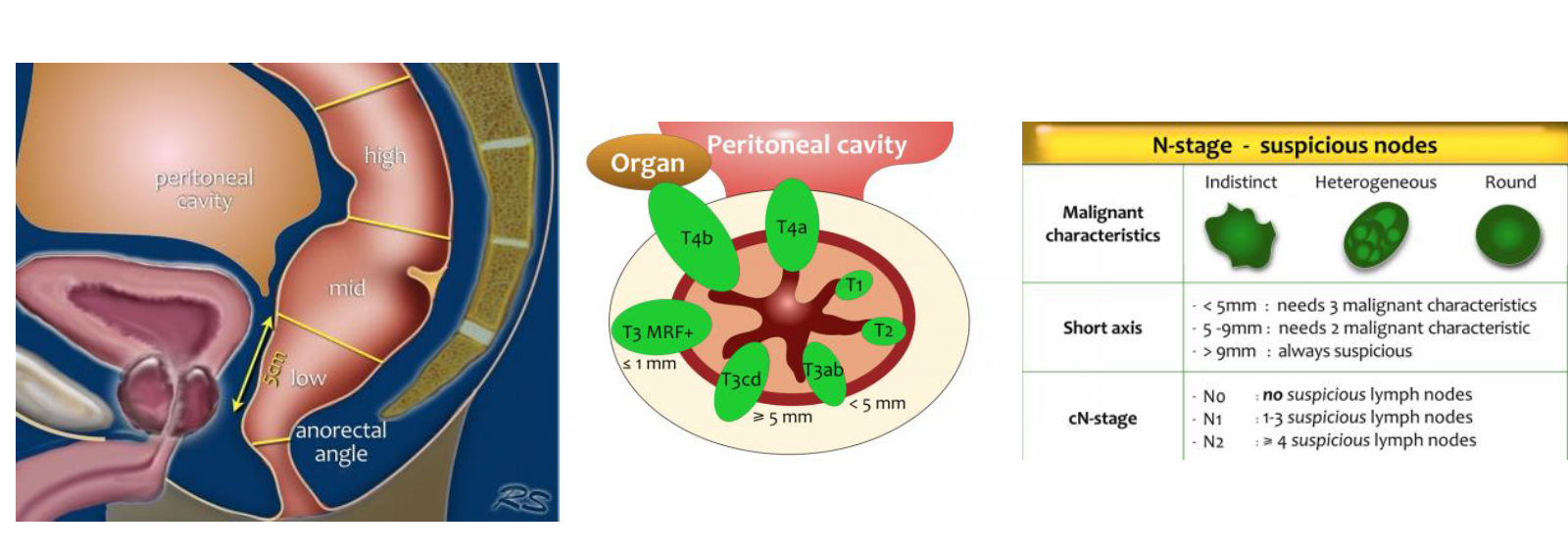 Lymph Node Drainage
Lymph node drainage:
Proximal rectum: inferior mesenteric artery → porta hepatis → liver
Distal rectum: internal iliac artery → inferior vena cava → lung
Anus/sphincter (below dentate line) drains to inguinals ® external iliac
Rectum is ~16 cm long and starts at rectosigmoid junction (peritoneal reflection) → dentate line (S3) and ends at anorectal ring
Upper, middle, lower portions
 Mesorectal fat surrounds to reflxn
[Speaker Notes: (covering inguinals is controversial)]
T stage
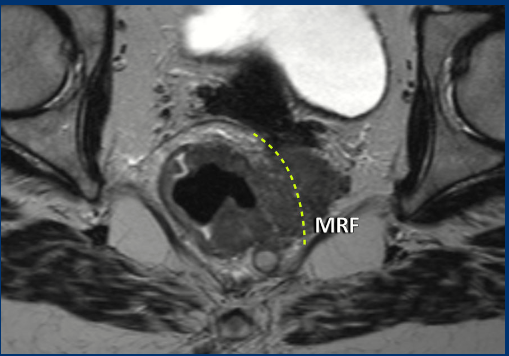 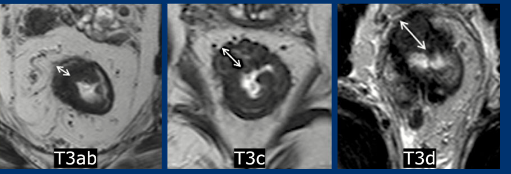 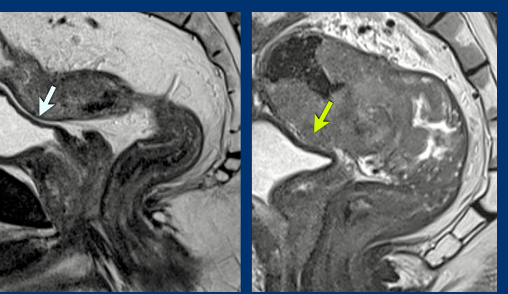 [Speaker Notes: L-R
Normal anatomy
T2
T3
T4
Second row
Normal peritoneal reflection
MRF involvement
MRF involvement
T3 
No involvement of ant peritoneal and then on R its involved]
N and M stage
Nodal staging
N1a: 1
N1b: 2-3
N1c: Tumor deposits in subserosa or mesentery w/o regional nodal mets
N2a: 4-6
N2b: 7+
 
M1a: 1 organ or single non-regional node
M1b: > 2 organs without peritoneal mets
M1c: peritoneal mets
Overall Stage
Stage I:  T1-2 N0
Stage IIA: T3 N0
Stage IIB/C: T4a/T4b N0
Stage IIIA: T1-2N1/N1c or T1N2a
Stage IIIB: T3-4a N1/N1c or T2-3 N2a or T1-2 N2b
Stge IIIC: T4a N2a or T3-4a N2b or T4b N1-2
Stage IVA: M1a
Stage IVB: M1b
Stage IVC: M1c
Primary Management Stage 3
TME
sharp dissection of entire mesorectum (peri-rectal fat, pre-sacral space), ↓ (+) radial margins 
improved LC (90 vs. 75%). ALL GET TME
4-5 cm margin (maybe only be 1-2 cm if low-lying
How many nodes? 12-14
LAR 
(> 5 cm from verge): mid-upper lesions and spares sphincter
APR: 
3-5 cm from verge): for low-lying lesions
[Speaker Notes: Goal 14 nodes for full eval (Tepper et al data suggests best OS/PFS w/ this);  Kachnic (SR ’17) said 12)]
Radiation therapy for rectal cancer
Can we avoid RT in some T3 tumors?
Short Course RT
High Risk Rectal Ca
TNT
Increased pCR with increasing cycles of FOLFOX
RAPIDO+PRODIGE-23
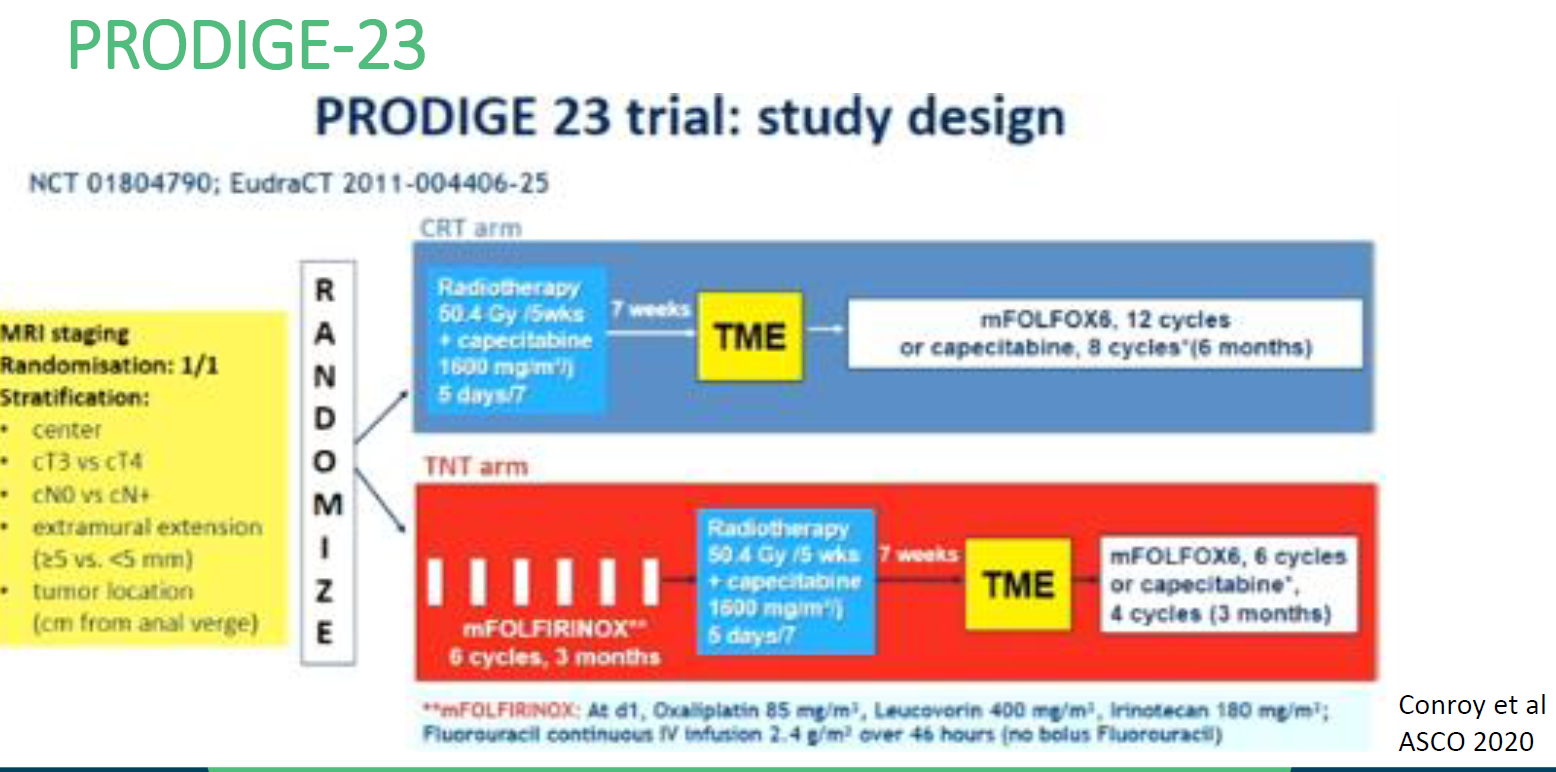 [Speaker Notes: RAPIDO did not mandate chemo in the standard arm < 50% got adjuvant chemo]
OPRA
OPRA
OPRA
[Speaker Notes: Findings seem to indicate that concurrent CRT chemo has better TME free survival]
Non-operative management continued
CT simulation with IV and oral contrast
Prone, arms up, belly board, wire scars (for APR), marker at anal verge, vaginal marker for female, full bladder.
CT from L1 to mid femur
 
Daily CBCT for bladder filling
CTV_45 Gy: all gross disease, entire mesorectum, presacral, internal iliac nodes (external lilacs also if T4, anal canal)
CTV_50.4:  GTV (or pre-op tumor) + 3 cm + presacral nodes and mesorectum/sacral hollow→
Acute toxicity of RT
Diarrhea
Acute proctitis
Thrombocytopenia
Leukopenia
Dysuria
5FU toxicity
Cardiac toxicity including CP, MI, A fib, myocarditis
Vasospasm STE
12 hrs after initiation to 1-2 d
Mechanism.
Altered DPD enzyme activity--> toxic fluroacetate--> ischmemia/Takasubo--> vasospasm
Prevention
Infusion rather than bolus
Imdur +CCB --> 12 min push with cardiologist present
12 hrs after repeat this
Penn Case series: 100% got through treatment (N <20)
Late Toxicity:
Peristent diarrhea, proctitis, frequent BMs
Anastamotic Strictures
SBO 
Incontinence
Impotence/Sterility
Vaginal dilators for females!
Swedish 5x5 major complication was SBO, but also:
	1) Bowel frequency
	2) Fecal incontinence
	3) Impaired social life
Thank you!
Questions?
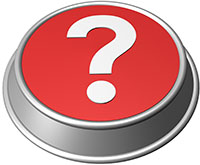 Treatment of Non metastatic rectal cancer- Medical Oncology perspective
Dr. Nibal Saad
Oncology & Hematology Specialists
Franciscan Physician Network
Colon vs rectal cancer
Although pathology of rectal cancer is similar to colon cancer, the anatomic location of rectum made local recurrence big challenge. 
That makes multidisciplinary approach very important to decrease local recurrence rate and improve cancer control 
Staging:
MRI pelvis vs EUS 
CT CAP 
No PET scan
Surgery
Surgery alone is appropriate for T1 disease, otherwise chemotherapy and radiation therapy are needed 
With multidisciplinary approach, 5 yrs local recurrence rate dropped to 5-10%
Preferred surgery is TME
To improve over surgery alone, two approaches were used
PreOperative Short course RT 5 Gyx 5 days (compared with surgery alone, Swedish trial: local recurrence 11 vs 27%, 5yrs-OS 58 vs 48%, another Dutch trial showed improved local recurrence but not OS), or 
PreOperarive Concurrent Chemo radiation with 50.4 Gy (45+ 5.4 Gy local boost) over 5-6 weeks with radio sensitizing chemotherapy 
Both approaches decreased loco regional failure 
For sphincter preserving surgery however, only prolonged CRT approach showed enough tumor shrinkage 
Prolonged CRT approach is the preferred one in USA
History of multimodality approach
Surgery < surgery + RT (short course or long course): combination therapy won 
(Swedish trial: 
local recurrence 11 vs 27%, 
5yrs-OS 58 vs 48% 
N Engl J Med 1997; 336:980-987
another Dutch trial showed improved local recurrence but not OS),
Surgery+ adj RT < Surgery+ adj CRT (5FU based chemo): tri modality won  
local recurrence 25 vs 13%, distant mets 46 vs 29%, 
Krook et al NEJM 1991
Surgery + CRT (5FU bolus) < surgery + CRT (5FU continuous) 
relapse 53 vs 63%, OS 60 vs 70%
O'Connell et al NEGM 1994
Surgery + adj CRT continuous 5FU = Surgery + adj CRT Capcitabine. 
(3 yrs DFS 67vs 75%, 5yr OS 67 VS76%) 
Hofleinz et al Lancet oncol 2012
Currently either cont 5FU or Capecitabine with RT are acceptable standard of care
surgery + adj CRT < neoadj CRT+ surgery 
Local recurrence 13 vs 6%, OS 74vs76 %, G3-4 tox 40 vs 27% . 
Sauer et al NEJM 2004
Pt who gets upfront surgery for presumed T1 disease but ends up with more advanced disease should get adj CRT
Neoadj CRT + surgery vs Neoadj CRT (oxaliplatin based), 
oxaliplatin was associated with more toxicity
Adjuvant chemotherapy after neoadjuvant CRT and surgery
Meta analysis did not show benefit of adjuvant chemo. That was done on old chemo regimens however 
ADORE trial, 2019, a phase III Korean trial on patient who received neoadjuvant CRT and had postoperative stage II and III. Compared adj 5fU vs FOLFOX. 6 yr DFS 68% vs 57%
NCCN still recommend adj chemotherapy even in cPR patients
TNT
CAPOX+RT then Surgery then CAPOX x4 vs TNT (CAPOX x4 ->CAPOX+RT -> surgery. 
cPR same, G3 tox was less in TNT 19 vs54%
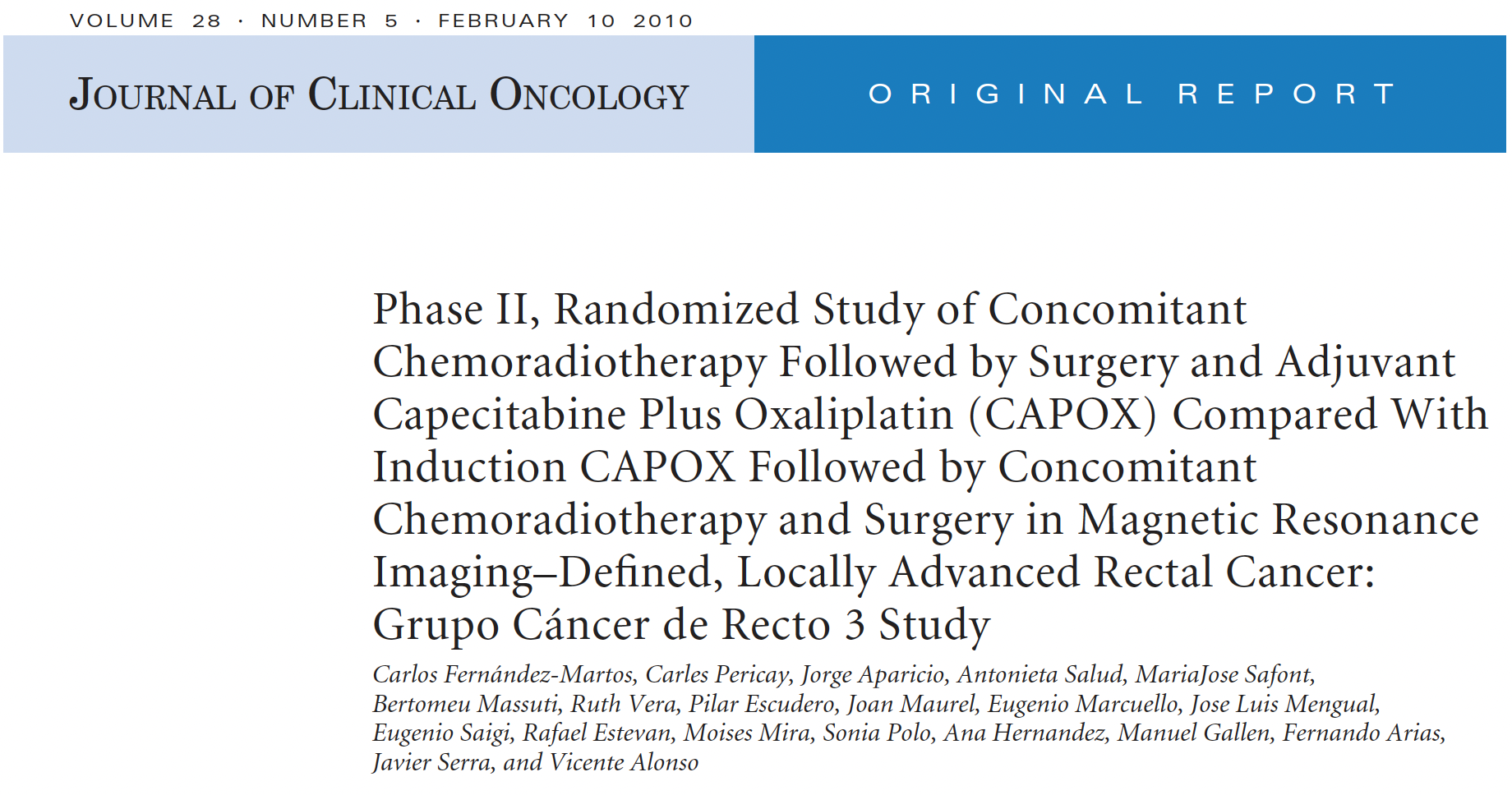 CRT + 0, 2, 4, 6 cycles of FOLFOX 
TNT improved cPR compared with no neoadj chemo 38 vs 18%
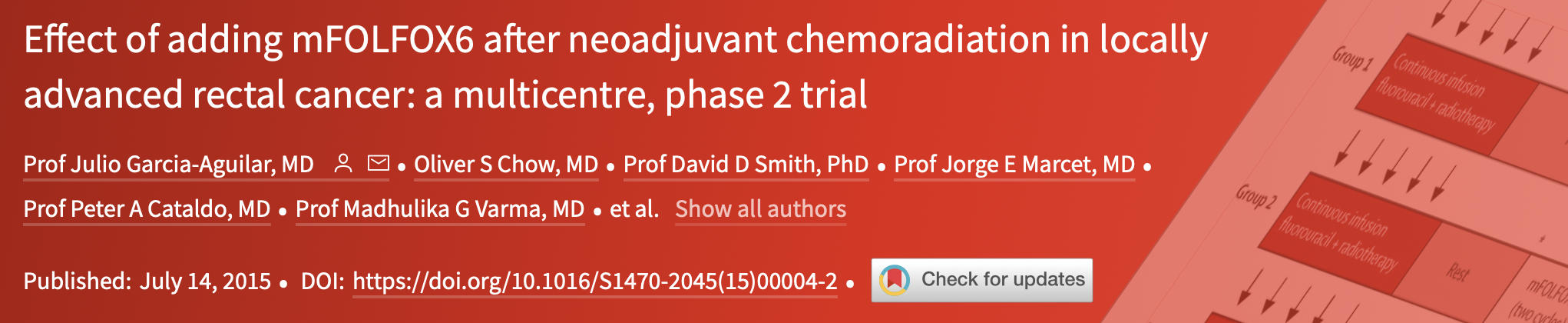 TNT
CAO/ARP/AIO-12 phase II trial : TNT with consolidative chemo (FOLFOX) vs TNT with induction chemo
Better cPR in consolidation chemo 25 vs 17%
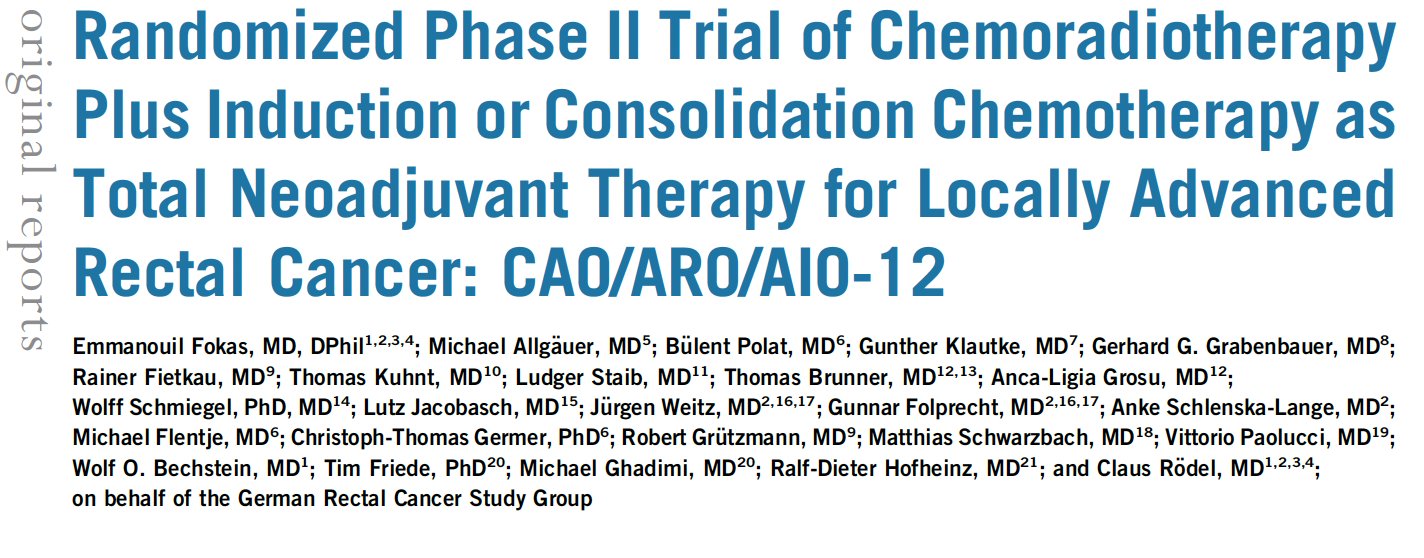 OPRA trial : TNT with consolidative chemo vs TNT with induction chemo
3 yr total mesorectal free survival 41%  (induction chemo)vs 53% in the consolidation group 
3yr DFS similar
RAPIDO trial: 
Short course RT then chemo then surgery vs CRT->Sx->chemo
TNT showed better cPR 28 vs14%, better 3 yrs distant met free survival 27 vs 20%, OS same
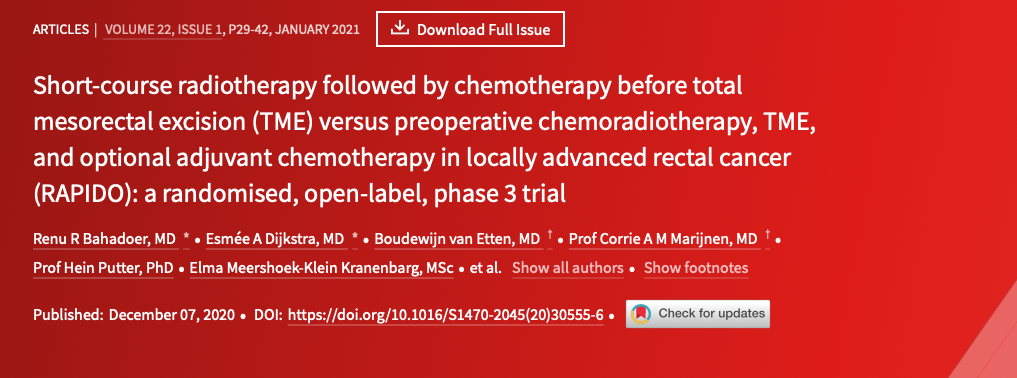 PRODIGE 23 trial: CRT->FOLFIRINOX x3m ->TME-> FOLFOX x3 m vs standard approach 
cPR 27 vs11.7% improved DFS, Met FS, 
OS is not mature
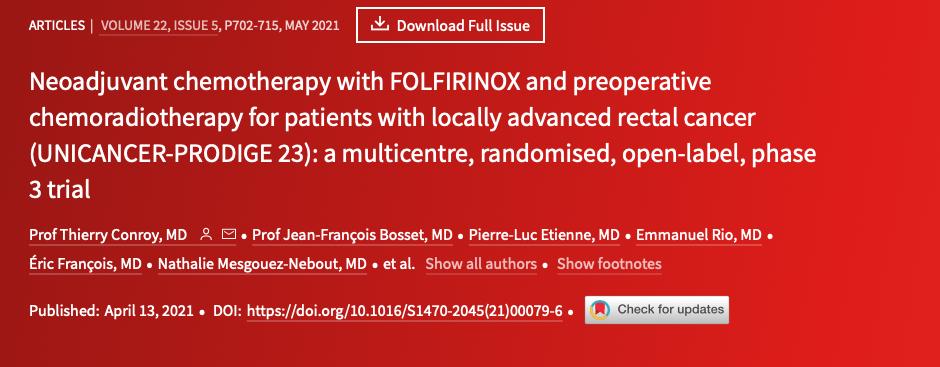 Omit surgery !
Meta analysis of 23 studies: 867 pts, with patient who has clinical complete remission 
Local regrowth rate in non operative group 15-25% 
Most of them can be successfully treated with salvage therapy 
Non operative approach is still not standard of care, and it should be done only in centers with experienced multidisciplinary team
Omit radiation ?
FOWARC trial: phase III trial in China, 
Neoadj FOLFOX vs CRT 
Similar rate of local recurrence , 3 yr DFS, 3 yr OS 

PROSPECT trial: 2023 ASCO standard of care vs FOLFOX with selective use of CRT
Include: cT2N+, cT3
Exclude: T4, distal tumor, threatened CRM, > 4 LN
Intervention group: FOLFOX x6 -> restage.
 If regression >20% proceed with TME 
If regression < 20% proceed with CRT then TME 
Results: 9% of the intervention arm needed CRT
5yr DFS 78  % vs 80 meeting non inferiority cutoff
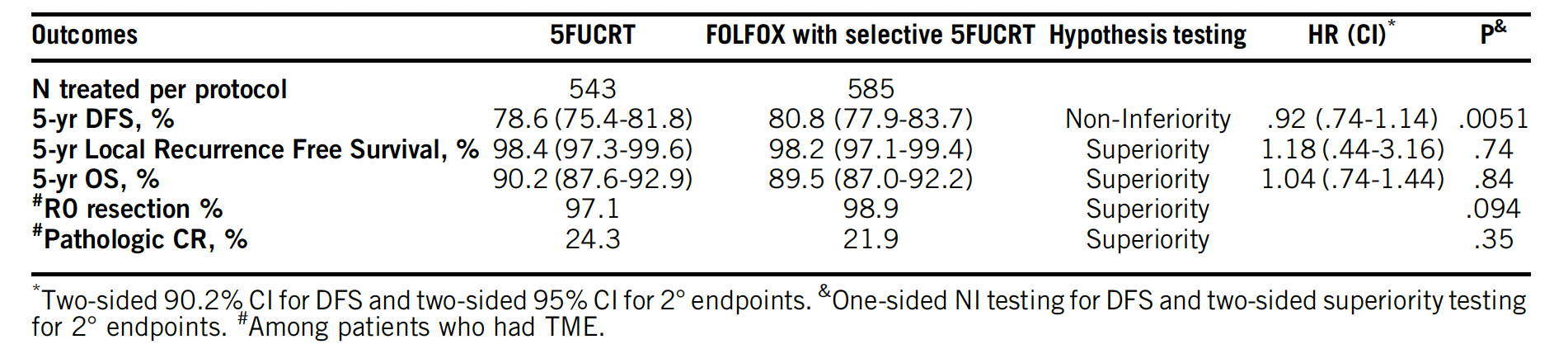 Immunotherapy
5% of rectal cancer are MSI-H 
Single institution phase II study. Dostarlimab /PDL1i was used in 12 pts with locally advanced rectal ca with MSI-H 
100% clinical complete response with median fu 12 months 

Omit RT and surgery ? !
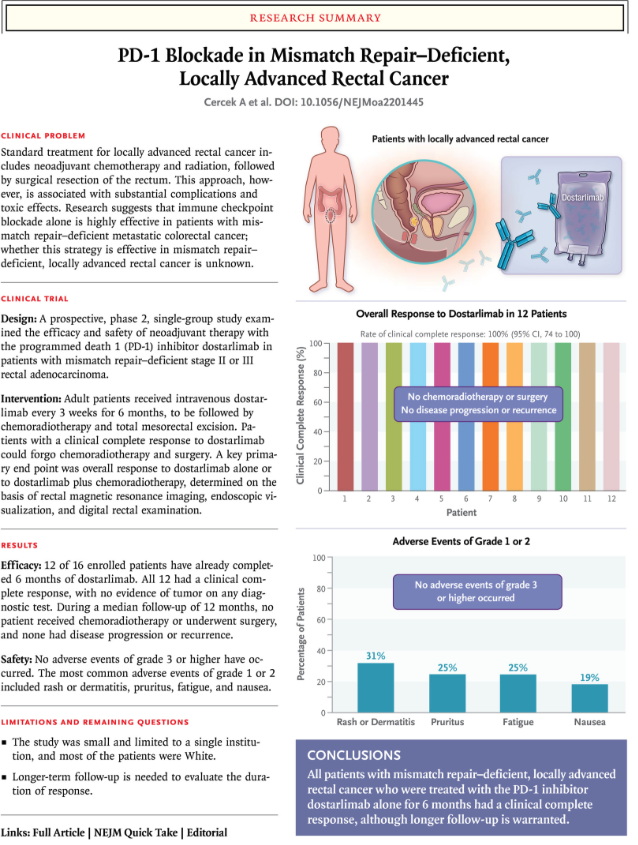 Biologic
VEGFi did show improved response rate but with more wound and healing complications 
EGFR antibodies: did not show improved response rates
Abstracting Rectal Cancer
Leslie Woodard, CTR
ICRA Education Chair
Tumor registry Manager, Franciscan Health System
November 2023
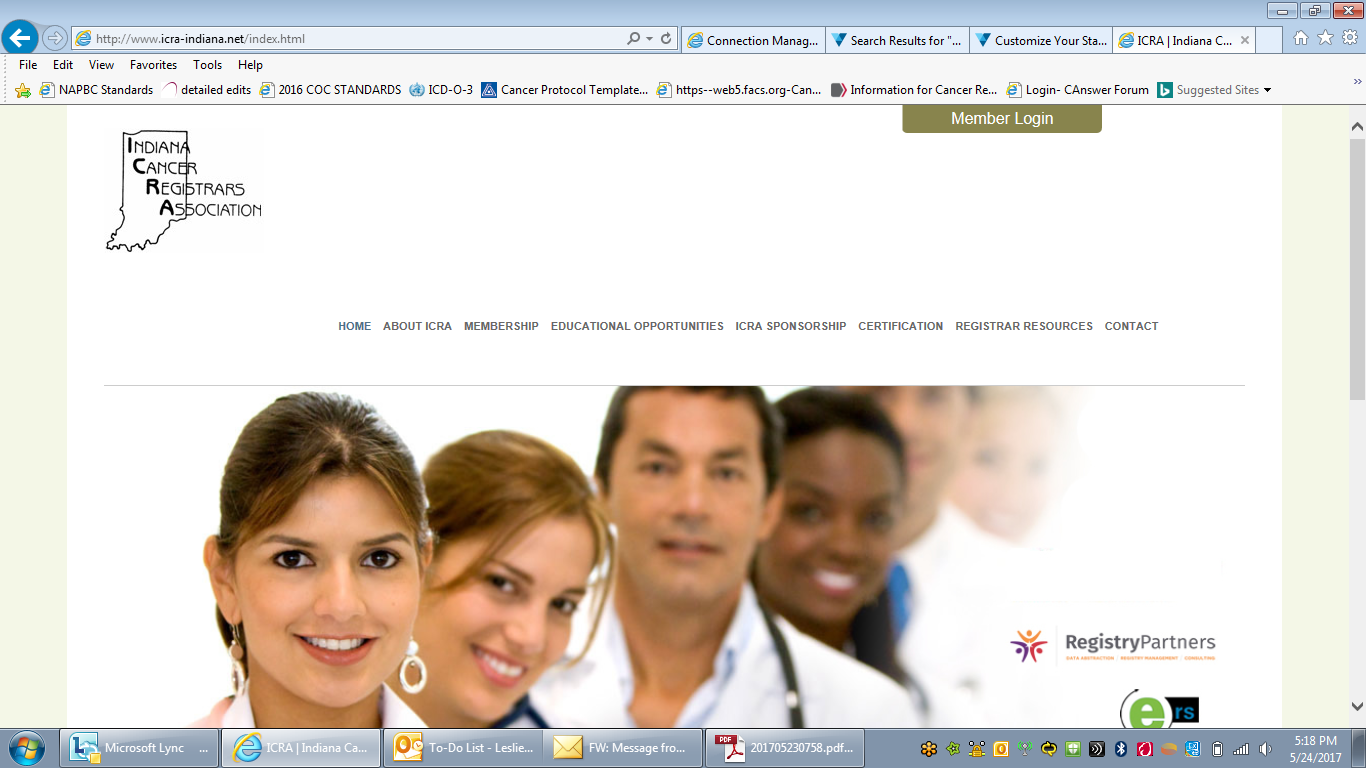 Case #1
For the purposes of training/registry coding, we are following the store 2023 rules, even though the case was not diagnosed in 2023. if this was a case you were abstracting, you would follow the store manual from the year of diagnosis.
Presentation
4/9/21 Rectal bx @ Outside Facility = Adenocarcinoma, moderately well-differentiated. Negative for angiolymphatic invasion. IHC stable.
4/16/21 CT CAP: Circumferential rectal thickening with subtle perirectal stranding. No focal fluid collection or pelvic lymphadenopathy. No evidence for metastatic disease.
4/16/11 CEA: 8.7 (elevated)
4/23/21 Rectal cancer MRI: Tumor penetrates through surface of visceral peritoneum with no evidence for tumor invasion into pelvic organs or sacrum. T4a N2 rectal tumor with at least 7 suspicious mesorectal nodes.
5/12/21-8/25/21: 8 cycles FOLFOX @ my facility
9/20/21: Capecitabine w/ XRT @ my facility
Radiation:
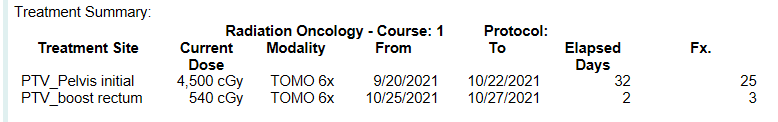 Presentation
12/1/21 Rectal cancer MRI: Compared to 04/23/2021, the patient's semiannular rectal mass is significantly decreased in size.  The mass is now characterized by areas of fibrosis with small volume of suspected residual viable tumor.  Tumor/fibrosis extends beyond the muscularis propria with spiculations extending to the anterior peritoneal reflection, which is not clearly involved by residual tumor. Markedly decreased size of previously enlarged suspicious mesorectal lymph nodes.  No suspicious mesorectal or extra mesorectal lymph nodes are identified.
1/4/22 Colonoscopy: Minimal residual tumor/scar in mid rectum, otherwise clear colon.
1/5/22-1/8/22 Robotic-assisted laparoscopic LAR @ My Facility: Grade 2 adenocarcinoma, 1.9 cm, invades through muscularis propria into pericolorectal tissue. No LVI pr PNI. Treatment effect present (partial response, score 2). Macroscopic evaluation of mesorectum complete. Margins all negative, distance from invasive carcinoma to radial margin is 1.3 cm. 0/17 lymph nodes. No tumor deposits. ypT3 N0 M N/A. 
3/2/22 Dr. Bhave follow-up states NED
9/22/23 Dr. Bhave follow-up states doing well with interval CT scan and CEA showing NED
4/9/21 Rectal bx @ Outside Facility = Adenocarcinoma, moderately well-differentiated. Negative for angiolymphatic invasion. IHC stable.
1/5/22 Robotic-assisted laparoscopic LAR @ My Facility: Grade 2 adenocarcinoma, 1.9 cm, invades through muscularis propria into pericolorectal tissue. No LVI pr PNI. Treatment effect present (partial response, score 2). Macroscopic evaluation of mesorectum complete. Margins all negative, distance from invasive carcinoma to radial margin is 1.3 cm. 0/17 lymph nodes. No tumor deposits. ypT3 N0 M N/A.
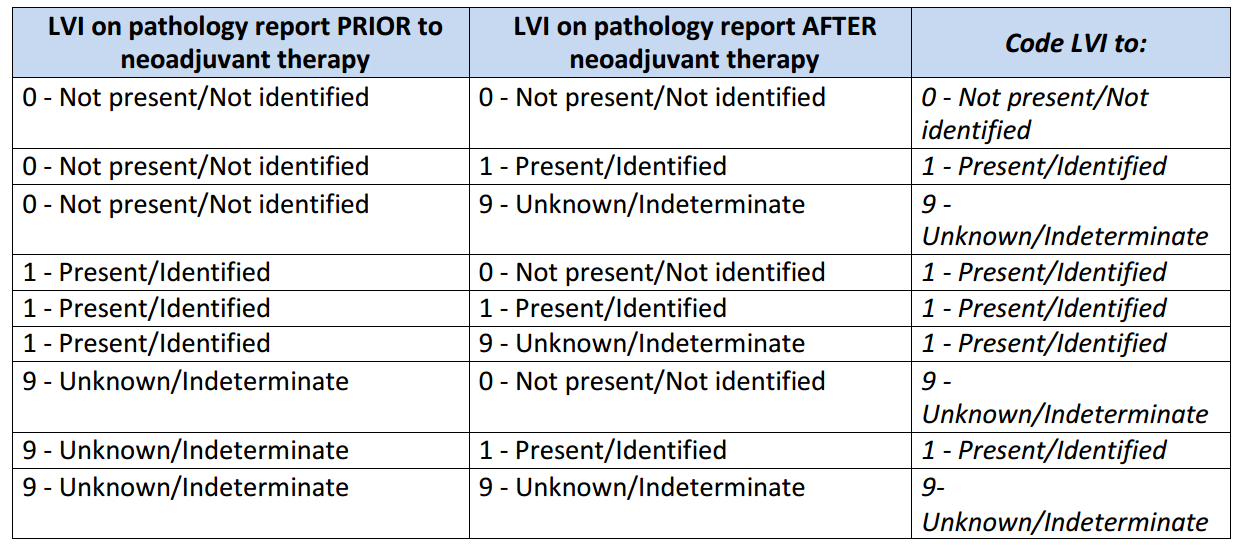 1/5/22 Robotic-assisted laparoscopic LAR @ My Facility: Grade 2 adenocarcinoma, 1.9 cm, invades through muscularis propria into pericolorectal tissue. No LVI pr PNI. Treatment effect present (partial response, score 2). Macroscopic evaluation of mesorectum complete. Margins all negative, distance from invasive carcinoma to radial margin is 1.3 cm. 0/17 lymph nodes. No tumor deposits. ypT3 N0 M N/A.
Diagnosed via colonoscopy w/ biopsy outside facility 4/9/21
Chemoradiation at my facility 5/12/21-10/27/21
Surgery at my facility 1/5/22
4/9/21 Rectal bx @ Outside Facility = Adenocarcinoma, moderately well-differentiated. Negative for angiolymphatic invasion. IHC stable.
4/16/21 CT CAP: Circumferential rectal thickening with subtle perirectal stranding. No focal fluid collection or pelvic lymphadenopathy. No evidence for metastatic disease.
4/16/11 CEA: 8.7 (elevated)
4/23/21 Rectal cancer MRI: T4a N2 rectal tumor with at least 7 suspicious mesorectal nodes.
12/1/21 Rectal cancer MRI: Compared to 04/23/2021, the patient's semiannular rectal mass is significantly decreased in size.  The mass is now characterized by areas of fibrosis with small volume of suspected residual viable tumor.  Tumor/fibrosis extends beyond the muscularis propria with spiculations extending to the anterior peritoneal reflection, which is not clearly involved by residual tumor. Markedly decreased size of previously enlarged suspicious mesorectal lymph nodes.  No suspicious mesorectal or extra mesorectal lymph nodes are identified.
1/4/22 Colonoscopy: Minimal residual tumor/scar in mid rectum, otherwise clear colon.
AJCC Staging
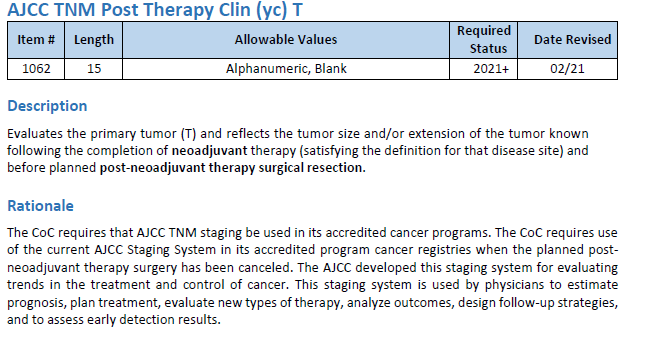 1/5/22 Robotic-assisted laparoscopic LAR @ My Facility: Grade 2 adenocarcinoma, 1.9 cm, invades through muscularis propria into pericolorectal tissue. No LVI pr PNI. Treatment effect present (partial response, score 2). Macroscopic evaluation of mesorectum complete. Margins all negative, distance from invasive carcinoma to radial margin is 1.3 cm. 0/17 lymph nodes. No tumor deposits. ypT3 N0 M N/A.
AJCC Staging
4/9/21 Rectal bx @ Outside Facility = Adenocarcinoma, moderately well-differentiated. Negative for angiolymphatic invasion. IHC stable.
4/16/21 CT CAP: Circumferential rectal thickening with subtle perirectal stranding. No focal fluid collection or pelvic lymphadenopathy. No evidence for metastatic disease.
4/16/11 CEA: 8.7 (elevated)
4/23/21 Rectal cancer MRI: Tumor penetrates through surface of visceral peritoneum with no evidence for tumor invasion into pelvic organs or sacrum. T4a N2 rectal tumor with at least 7 suspicious mesorectal nodes. 
1/5/22 Robotic-assisted laparoscopic LAR @ My Facility: Grade 2 adenocarcinoma, 1.9 cm, invades through muscularis propria into pericolorectal tissue. No LVI pr PNI. Treatment effect present (partial response, score 2). Macroscopic evaluation of mesorectum complete. Margins all negative, distance from invasive carcinoma to radial margin is 1.3 cm. 0/17 lymph nodes. No tumor deposits. ypT3 N0 M N/A.
4 Regional by BOTH direct extension AND regional lymph node(s) involved
Summary Stage
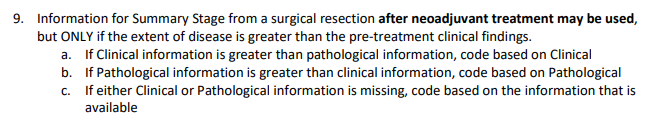 4/9/21 Rectal bx @ Outside Facility = Adenocarcinoma, moderately well-differentiated. Negative for angiolymphatic invasion. IHC stable.
4/16/11 CEA: 8.7 (elevated)
 1/5/22 Robotic-assisted laparoscopic LAR @ My Facility: Grade 2 adenocarcinoma, 1.9 cm, invades through muscularis propria into pericolorectal tissue. No LVI pr PNI. Treatment effect present (partial response, score 2). Macroscopic evaluation of mesorectum complete. Margins all negative, distance from invasive carcinoma to radial margin is 1.3 cm. 0/17 lymph nodes. No tumor deposits. ypT3 N0 M N/A.
SSDIs
SSDIs
4/9/21 Rectal bx @ Outside Facility = Adenocarcinoma, moderately well-differentiated. Negative for angiolymphatic invasion. IHC stable.
4/16/11 CEA: 8.7 (elevated)
 1/5/22 Robotic-assisted laparoscopic LAR @ My Facility: Grade 2 adenocarcinoma, 1.9 cm, invades through muscularis propria into pericolorectal tissue. No LVI pr PNI. Treatment effect present (partial response, score 2). Macroscopic evaluation of mesorectum complete. Margins all negative, distance from invasive carcinoma to radial margin is 1.3 cm. 0/17 lymph nodes. No tumor deposits. ypT3 N0 M N/A.
*Not a SSDI
4/9/21 Rectal bx @ Outside Facility = Adenocarcinoma, moderately well-differentiated. Negative for angiolymphatic invasion. IHC stable.
 1/5/22-1/8/22 Robotic-assisted laparoscopic LAR @ My Facility: Grade 2 adenocarcinoma, 1.9 cm, invades through muscularis propria into pericolorectal tissue. No LVI pr PNI. Treatment effect present (partial response, score 2). Macroscopic evaluation of mesorectum complete. Margins all negative, distance from invasive carcinoma to radial margin is 1.3 cm. 0/17 lymph nodes. No tumor deposits. ypT3 N0 M N/A.
Surgery
4/9/21 Rectal bx @ Outside Facility = Adenocarcinoma, moderately well-differentiated. Negative for angiolymphatic invasion. IHC stable.
 1/5/22-1/8/22 Robotic-assisted laparoscopic LAR @ My Facility: Grade 2 adenocarcinoma, 1.9 cm, invades through muscularis propria into pericolorectal tissue. No LVI pr PNI. Treatment effect present (partial response, score 2). Macroscopic evaluation of mesorectum complete. Margins all negative, distance from invasive carcinoma to radial margin is 1.3 cm. 0/17 lymph nodes. No tumor deposits. ypT3 N0 M N/A.
Surgery
Treatment
4/9/21 Rectal bx @ Outside facility
5/12/21-8/25/21: 8 cycles FOLFOX @ my facility
9/20/21: Capecitabine w/ XRT @ my facility
1/5/22 LAR @ my facility
Radiation
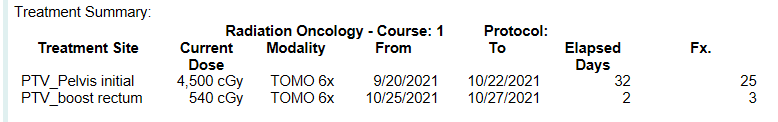 Phase I
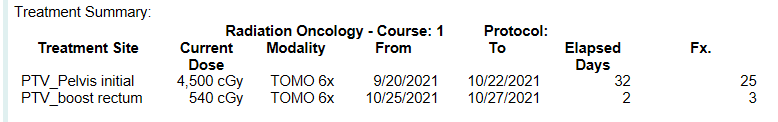 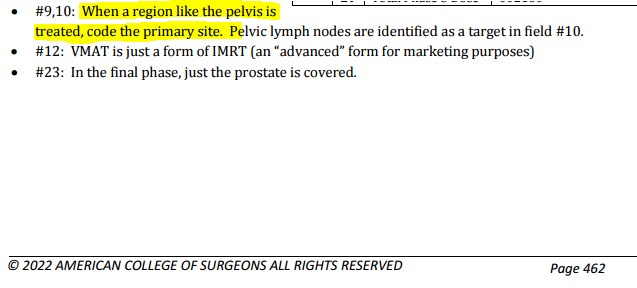 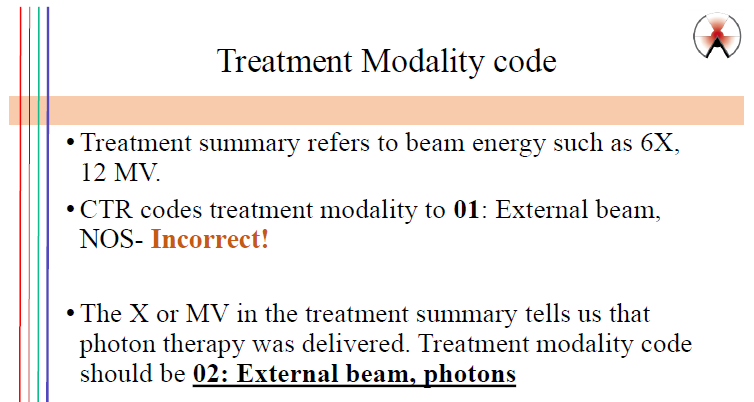 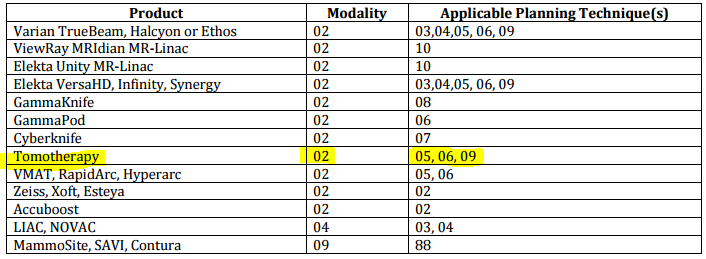 Phase II
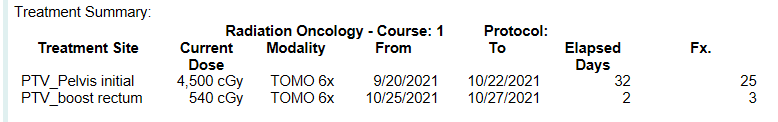 Phase III
Radiation Primary Treatment Volume
Radiation to Draining Lymph Nodes
Radiation Treatment Modality
External beam Radiation Planning Technique
Dose per Fraction
Number of Fractions
Total Dose
LEAVE BLANK
1/5/22-1/8/22 Robotic-assisted laparoscopic LAR @ My Facility: Grade 2 adenocarcinoma, 1.9 cm, invades through muscularis propria into pericolorectal tissue. No LVI pr PNI. Treatment effect present (partial response, score 2). Macroscopic evaluation of mesorectum complete. Margins all negative, distance from invasive carcinoma to radial margin is 1.3 cm. 0/17 lymph nodes. No tumor deposits. ypT3 N0 M N/A. 
3/2/22 Dr. Bhave follow-up states NED
9/22/23 Dr. Bhave follow-up states doing well with interval CT scan and CEA showing NED
Outcomes
Case #2
For the purposes of training/registry coding, we are following the store 2023 rules, even though the case was not diagnosed in 2023. if this was a case you were abstracting, you would follow the store manual from the year of diagnosis.
Presentation
9/30/21 Screening Colonoscopy @ Outside Hospital = In the distal rectum there was an ulcerated sizable approximately 3 cm mass with a central ulceration.  The edges were friable, and the central area appeared necrotic.  This is consistent with a rectal cancer.
9/30/21 Biopsy of rectal mass @ Outside Hospital = Fragments of tubular adenoma, positive for high-grade dysplasia
10/11/21 CT CAP [Clinical indication: Malignant neoplasm of rectum] @ Outside Hospital = Asymmetric rectal wall thickening raising concern for rectal neoplasm given the current setting; no destructive fatty infiltration or pelvic lymphadenopathy. Negative chest CT. 
10/14/21 Sigmoidoscopy w/ rectal bx @ My Facility = Superficial disrupted fragments of adenomatous epithelium with at least high-grade dysplasia. The patient's clinical history of a "rectal mass clinically suspicious for rectal cancer" is noted.  Histologic sections demonstrate only superficial fragments of glandular type mucosa with adenomatous change and high-grade dysplasia.  No definitive evidence of invasion and/or desmoplastic response is identified in the sections examined.
10/15/21 MRI Pelvis = T2/early T3 rectal cancer. No tumor deposits or lymph nodes. 
Surgeon notes: Stage II rectal cancer based on all current available imaging.
11/3/21 Consult @ Outside facility #2 = Rectal mass concerning for rectal adenocarcinoma on endoscopic exam. Repeated biopsy. MRI consistent with T3 N0 disease, recommend TNT.
11/3/21 Rectal mass bx @ Outside facility #2 = Invasive adenocarcinoma, well differentiated, arising from tubulovillous adenoma. Mismatch Repair Protein Immunohistochemistry = Normal expression of MLH1, MSH2, MSH6, and PMS2
11/30/21 CEA = 2.4 (normal)
Presentation
FOLFOX 11/17/21-2/23/22 for T3 rectal cancer @ Outside facility
Xeloda + radiation 3/28/22-5/4/22 @ Outside facility. No radiation details available. 
6/22/22 Sigmoidoscopy @ My facility = Flat scar noted in the rectum, smooth, consistent with complete clinical response.
6/22/22 Post-treatment MRI = No residual tumor. Discussed watch ‘n wait vs. surgery. Plan on repeat FFS and MRI in 3-4 months.
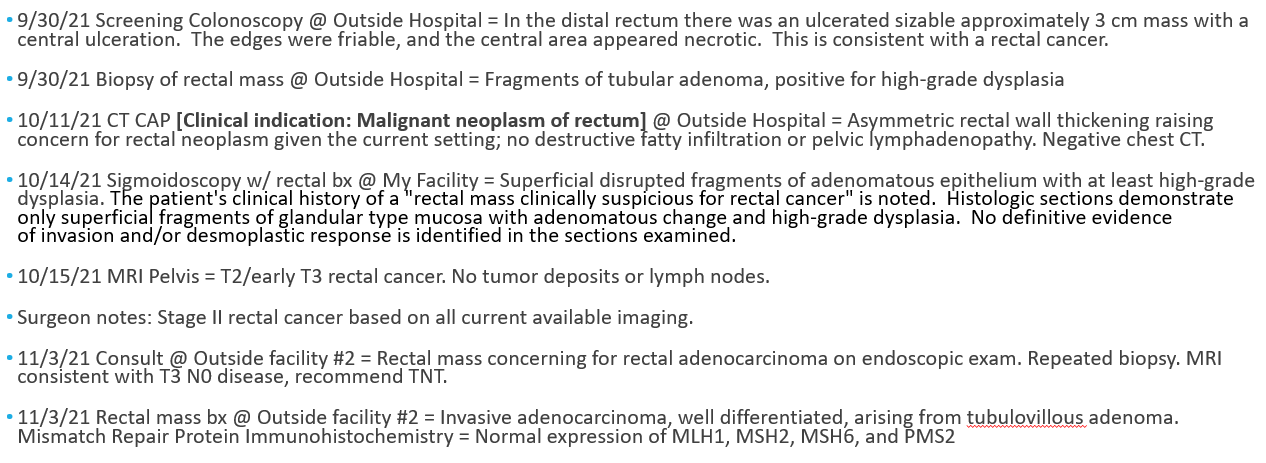 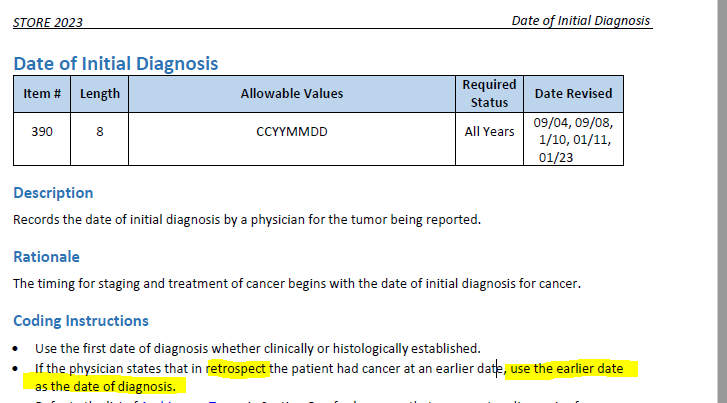 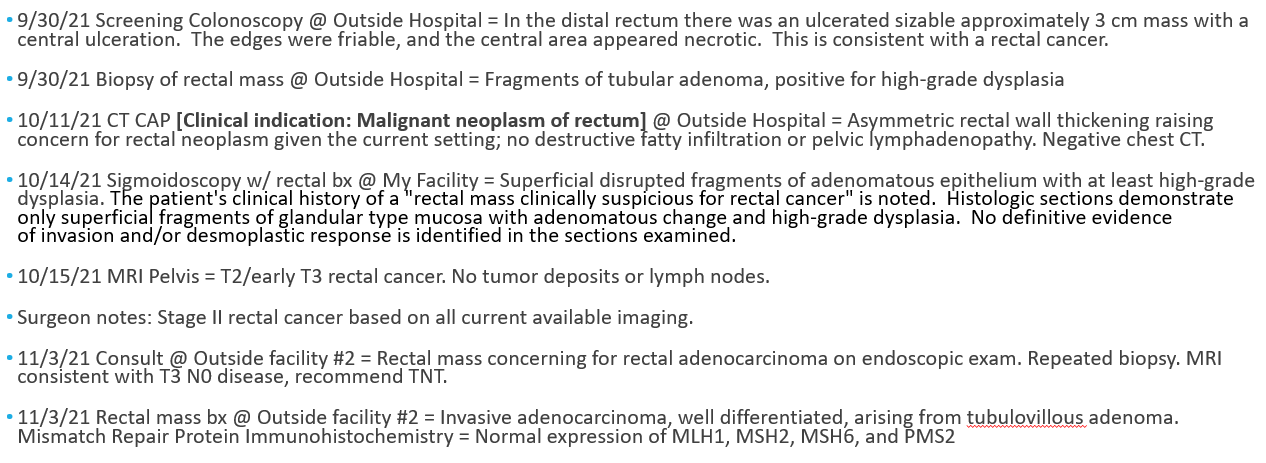 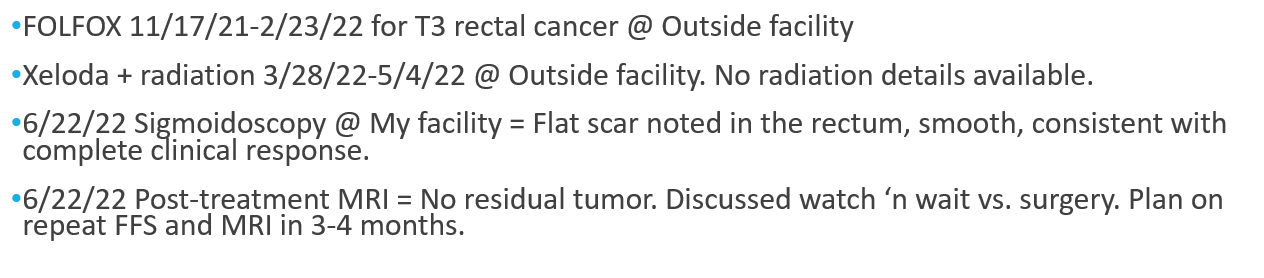 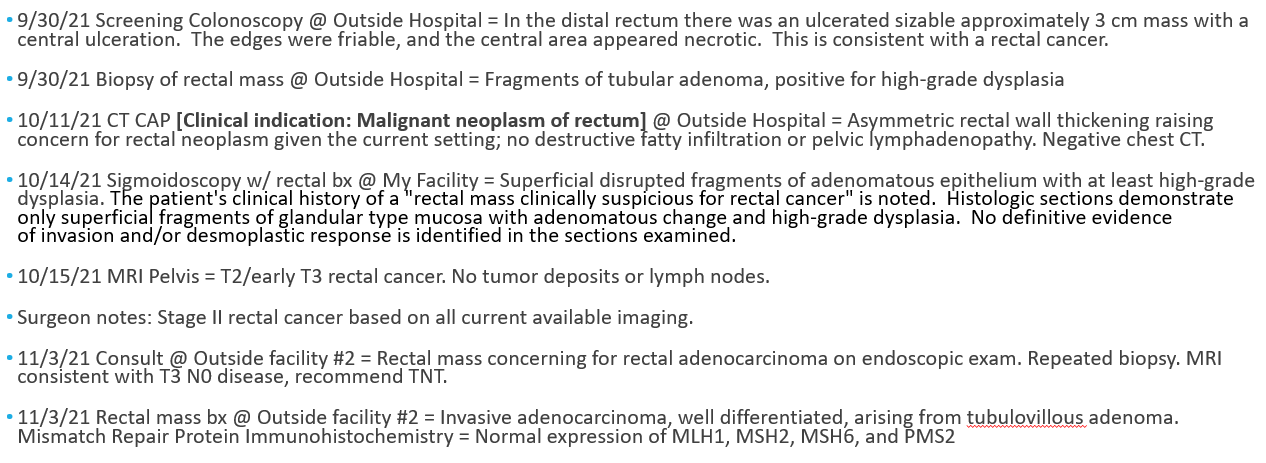 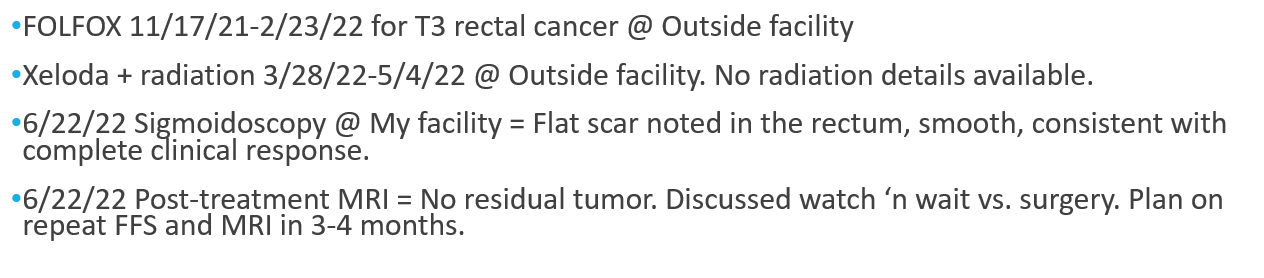 https://cancerbulletin.facs.org/forums/node/111546
https://cancerbulletin.facs.org/forums/node/130846#post130877
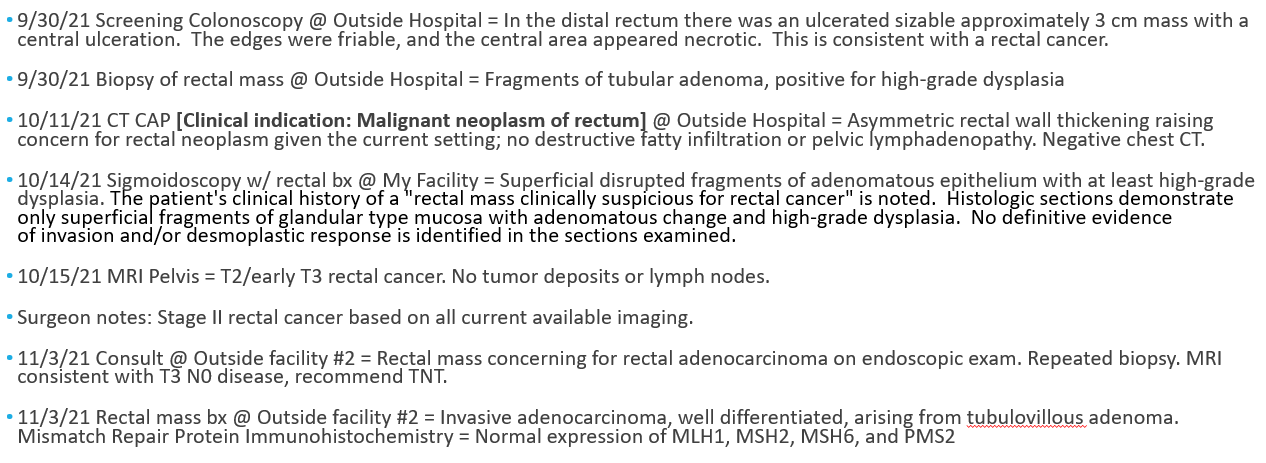 AJCC Staging
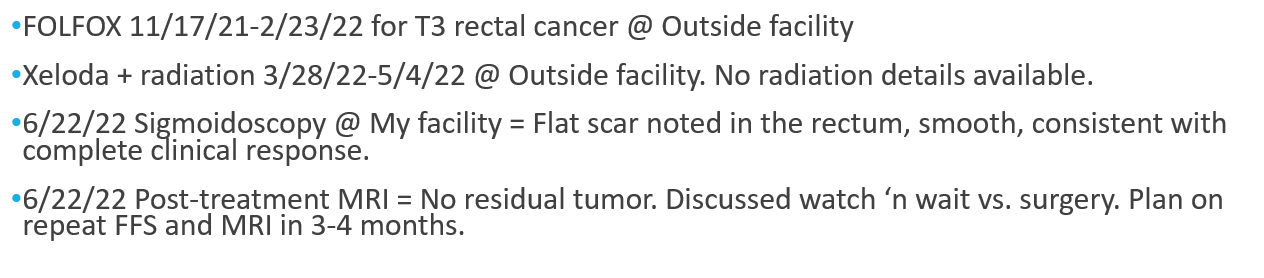 AJCC Staging
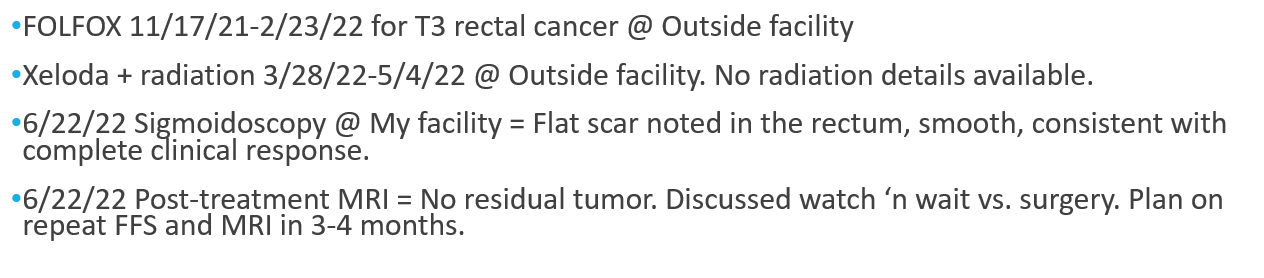 10/15/21 MRI Pelvis = T2/early T3 low rectal cancer (the muscularis propria appears invaded and indistinct at several sites. Depth of extramural invasion is less than 1 mm). No tumor deposits or lymph nodes.
1
Summary Stage
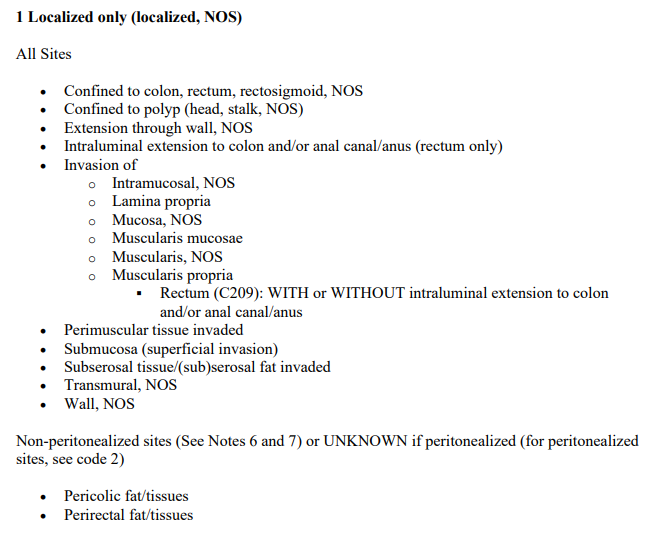 SSDIs
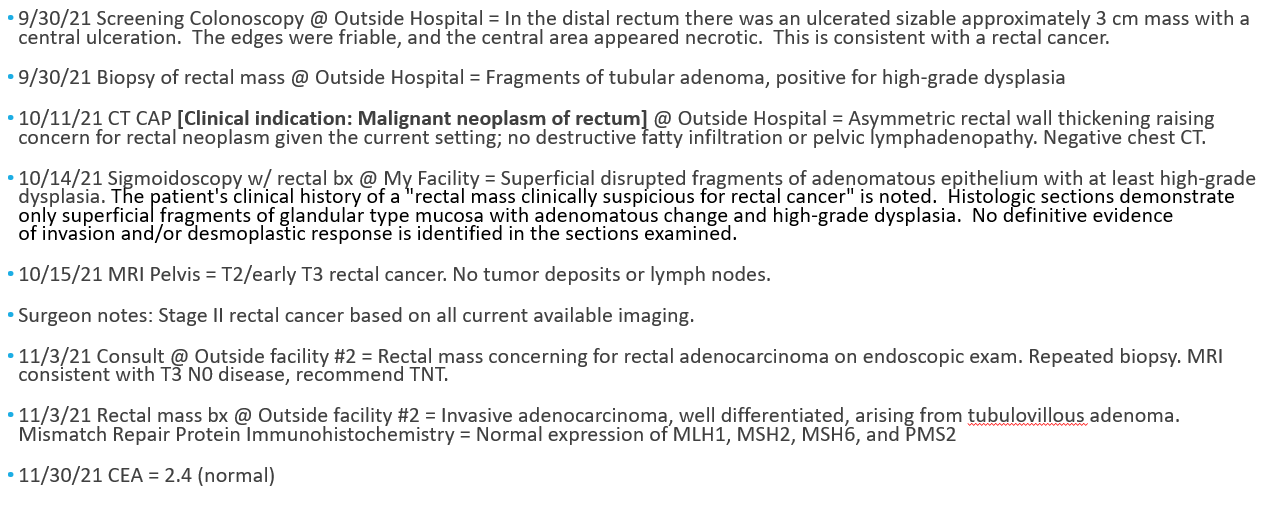 SSDIs
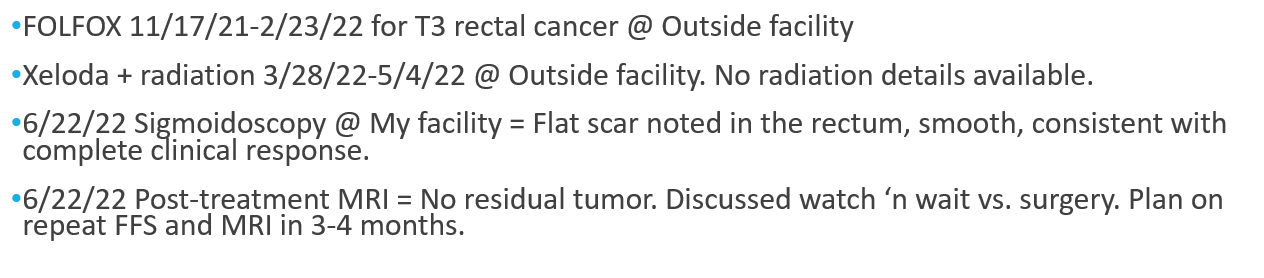 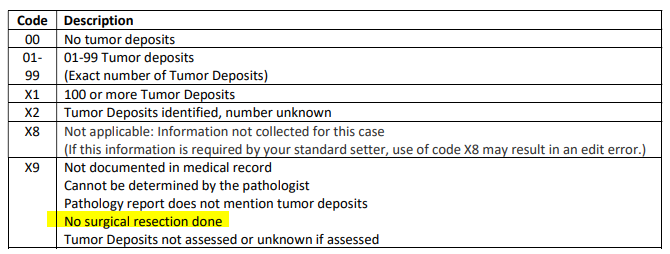 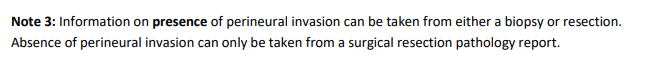 SSDIs
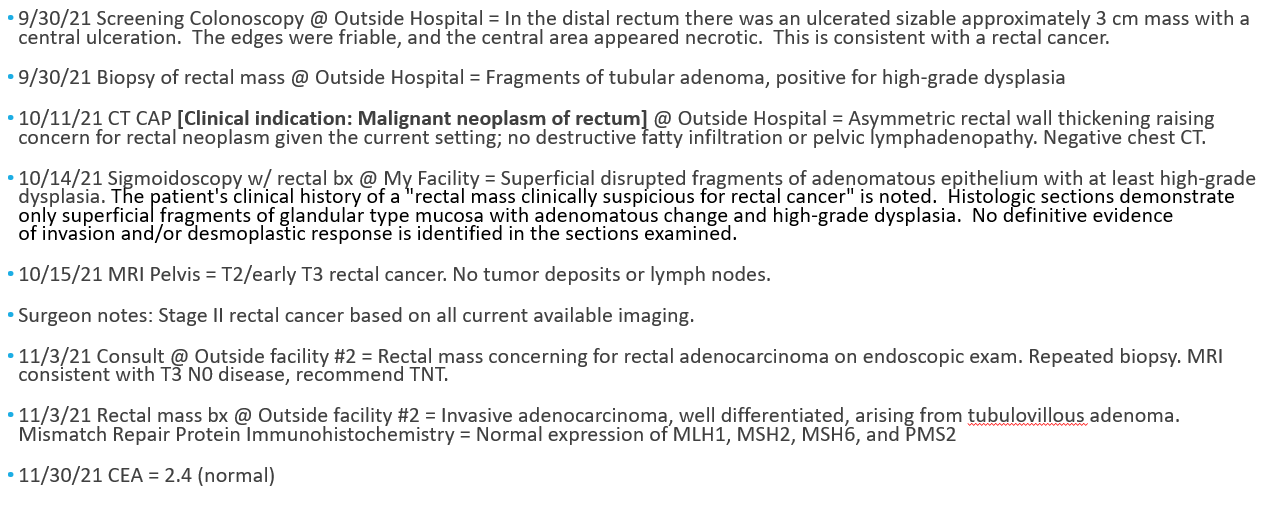 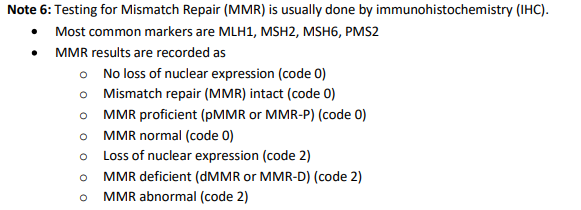 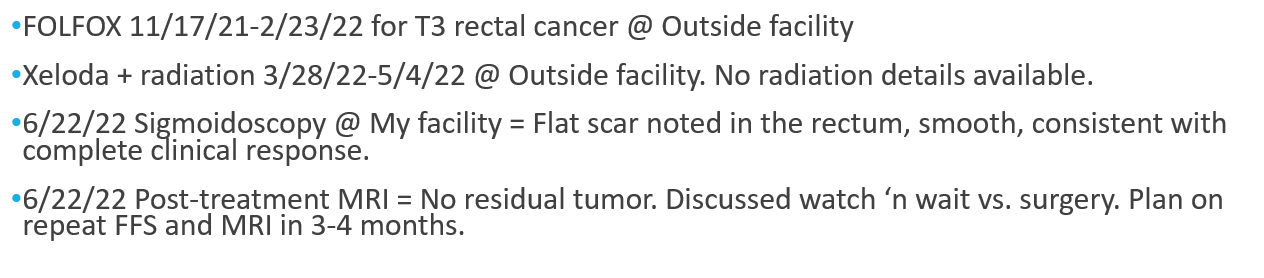 *Not a SSDI
9/30/21 Biopsy of rectal mass @ Outside Hospital = Fragments of tubular adenoma, positive for high-grade dysplasia
10/14/21 Sigmoidoscopy w/ rectal bx @ My Facility = Superficial disrupted fragments of adenomatous epithelium with at least high-grade dysplasia. The patient's clinical history of a "rectal mass clinically suspicious for rectal cancer" is noted.  Histologic sections demonstrate only superficial fragments of glandular type mucosa with adenomatous change and high-grade dysplasia.  No definitive evidence of invasion and/or desmoplastic response is identified in the sections examined.
11/3/21 Rectal mass bx @ Outside facility #2 = Invasive adenocarcinoma, well differentiated, arising from tubulovillous adenoma. Mismatch Repair Protein Immunohistochemistry = Normal expression of MLH1, MSH2, MSH6, and PMS2
Surgery
Surgery
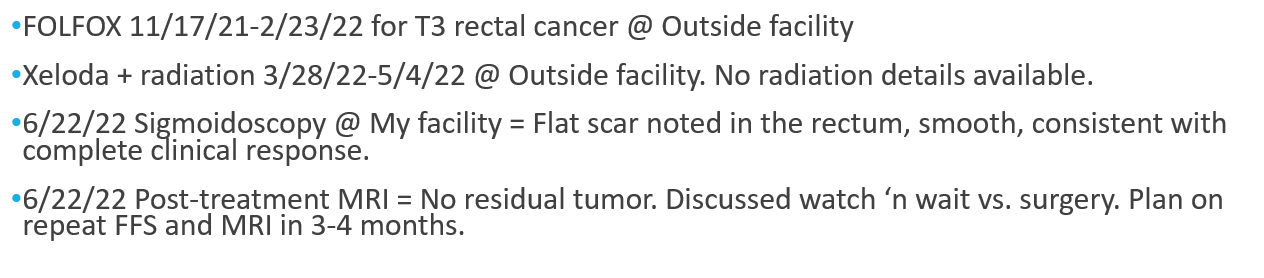 Treatment
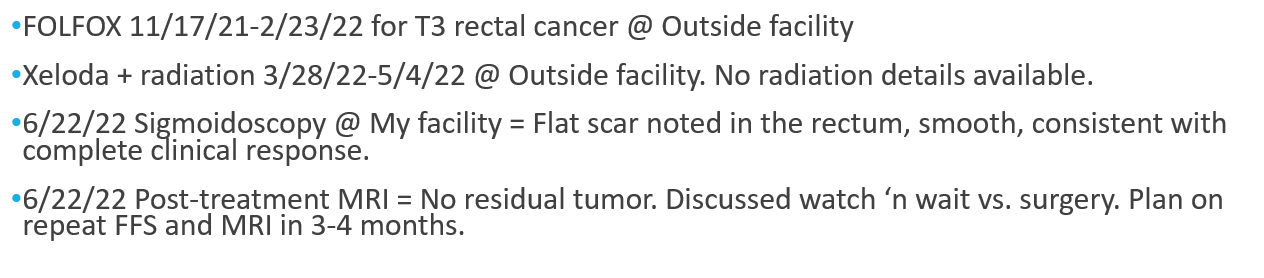 Contacted outside facility CTR for details:
3/28/22 to 5/4/22: 3D Conformal/Photons to rectum/pelvis, total 5040 cGy in 28 fx. Initial dose of 4500 cGy in 25 fx to rectum/pelvis, boost to rectum of 540 cGy in 3 fx.
Radiation
Contacted outside facility CTR for details:
3/28/22 to 5/4/22: 3D Conformal/Photons to rectum/pelvis, total 5040 cGy in 28 fx. Initial dose of 4500 cGy in 25 fx to rectum/pelvis, boost to rectum of 540 cGy in 3 fx.
Phase I
Contacted outside facility CTR for details:
3/28/22 to 5/4/22: 3D Conformal/Photons to rectum/pelvis, total 5040 cGy in 28 fx. Initial dose of 4500 cGy in 25 fx to rectum/pelvis, boost to rectum of 540 cGy in 3 fx.
Phase II
Phase III
Radiation Primary Treatment Volume
Radiation to Draining Lymph Nodes
Radiation Treatment Modality
External beam Radiation Planning Technique
Dose per Fraction
Number of Fractions
Total Dose
LEAVE BLANK
Outcomes
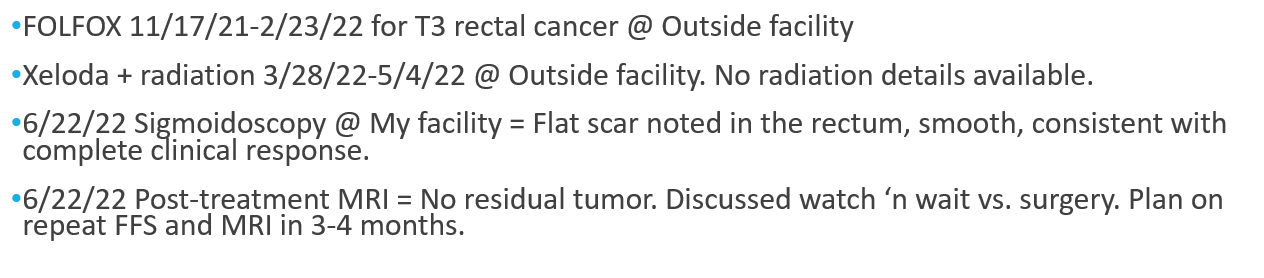 Use Your Resources!
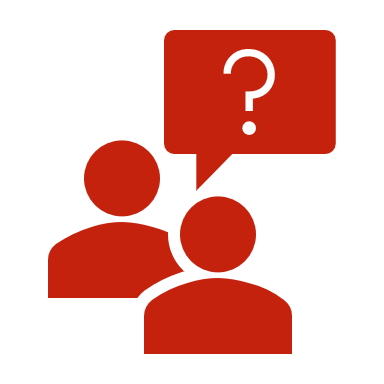 Questions?